EJERCICIO FINAL
Nombre: Fabio TejadaCurso: Geometría
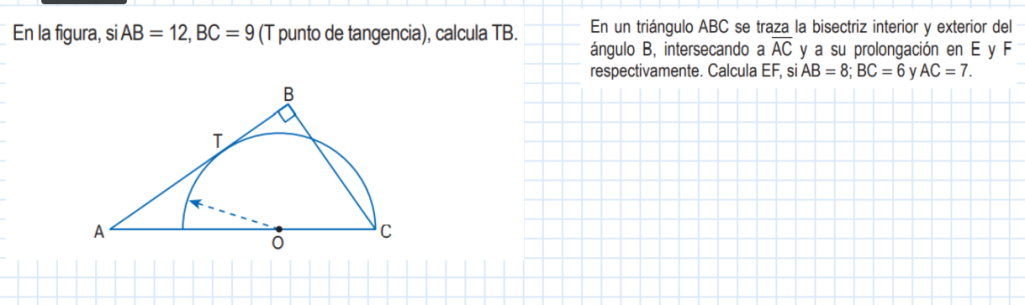 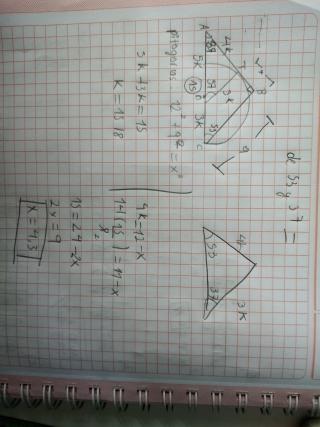